London Bridge Is Falling Down
What Is a Wave? Lesson 1
I Notice, I Wonder
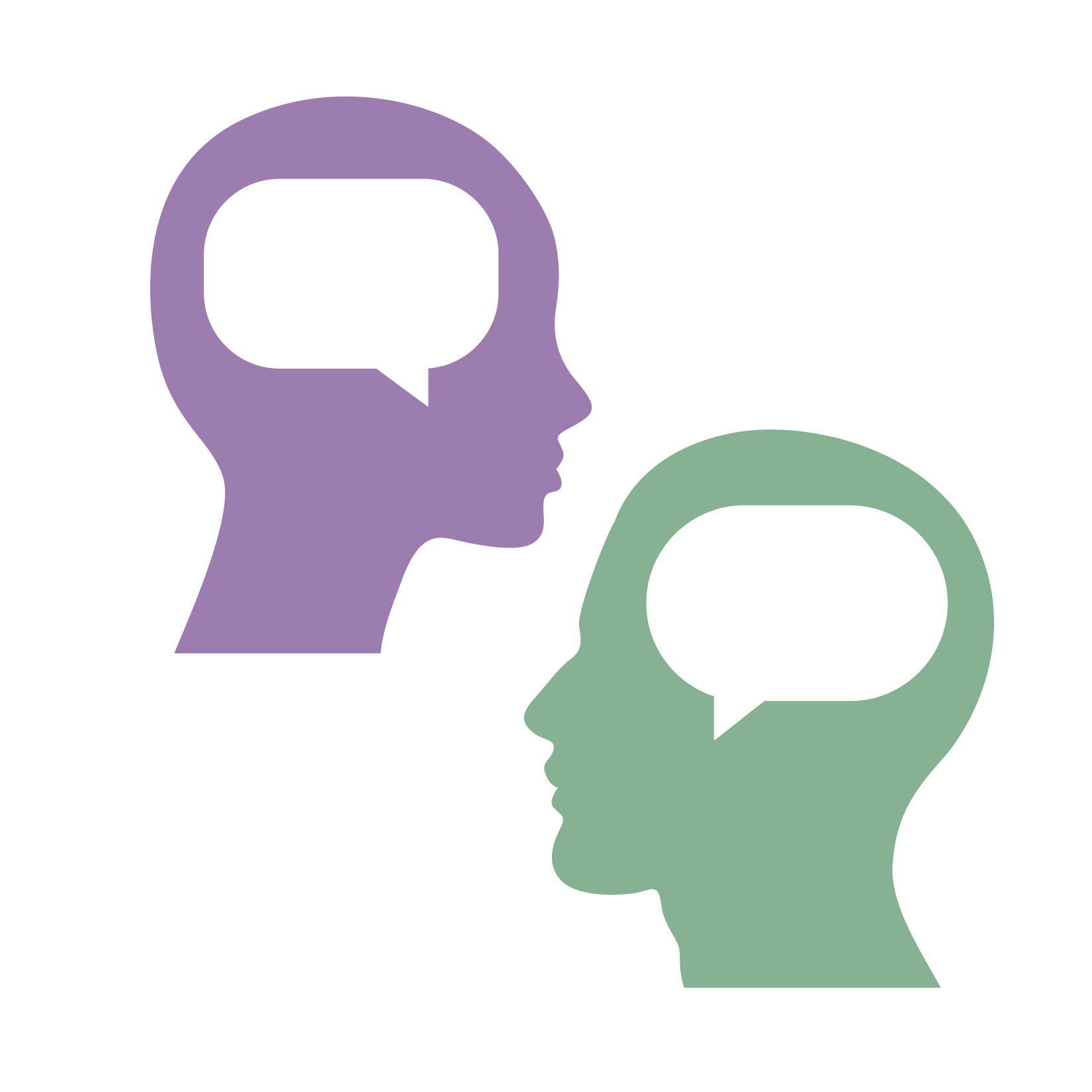 As you watch the video, write the following on your handout: 
Any observations you make (What do you notice?) 
Any questions you still have (What do you wonder?)
[Speaker Notes: Strategy: K20 Center. (n.d.). I Notice, I Wonder. Strategies. https://learn.k20center.ou.edu/strategy/180]
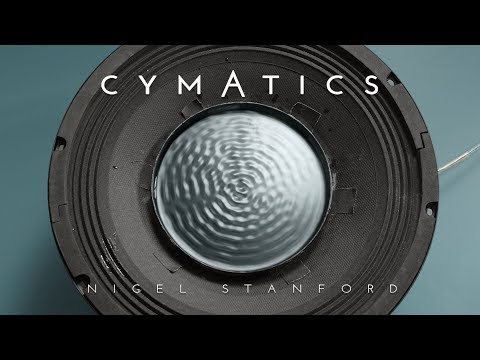 [Speaker Notes: To play the video, click the image on the slide or copy and paste the following link into your web browser:  https://www.youtube.com/watch?v=Q3oItpVa9fs

Video source: 
Stanford, N. J. (2014, November 12). CYMATICS: Science Vs. Music - Nigel Stanford [Video]. YouTube. https://www.youtube.com/watch?v=Q3oItpVa9fs]
Elbow Partners
With your partner, discuss what is similar and what is different about what you recorded on your handout. 
Add any new questions or observations to your handout.
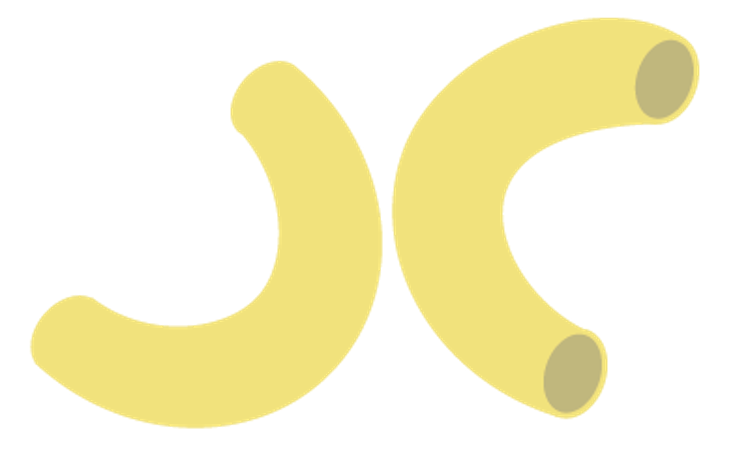 [Speaker Notes: Strategy: K20 Center. (n.d.). Elbow Partners. Strategies. https://learn.k20center.ou.edu/strategy/116]
Driving Question Board
Based on what you discussed with your partner, what are some questions we can add to our Driving Question Board?
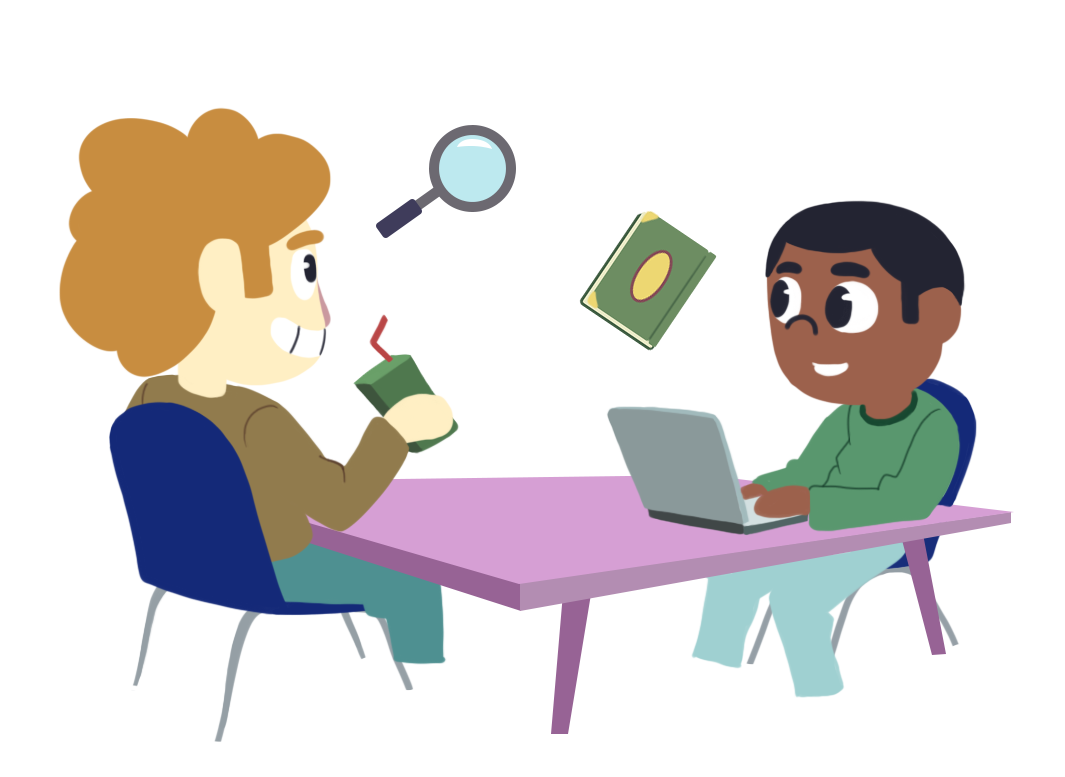 [Speaker Notes: Strategy: K20 Center. (n.d.). Driving Question Board. Strategies. https://learn.k20center.ou.edu/strategy/1511]
Always, Sometimes, or Never True
Read each statement on the following slides and decide whether it is always true, sometimes true, or never true. 
On your handout, include rationale that supports your selection.
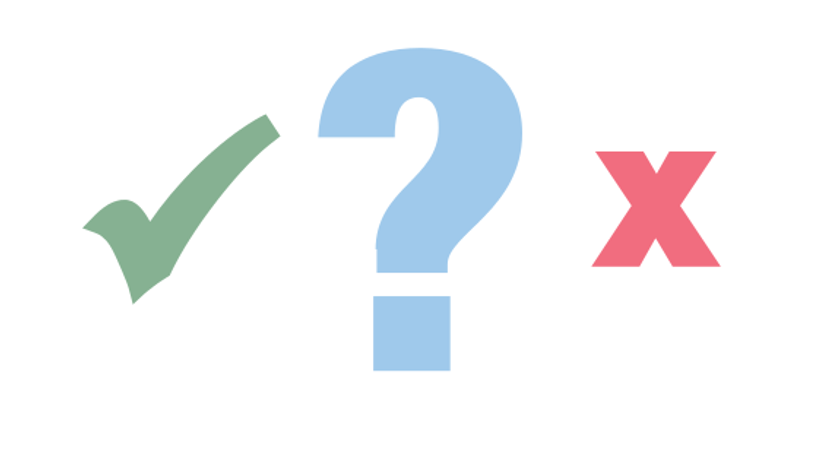 [Speaker Notes: Strategy: K20 Center. (n.d.). Always, Sometimes, or Never True. Strategies. https://learn.k20center.ou.edu/strategy/145]
Always, Sometimes, or Never True
Waves are visible. 

On your handout, include rationale that supports your selection.
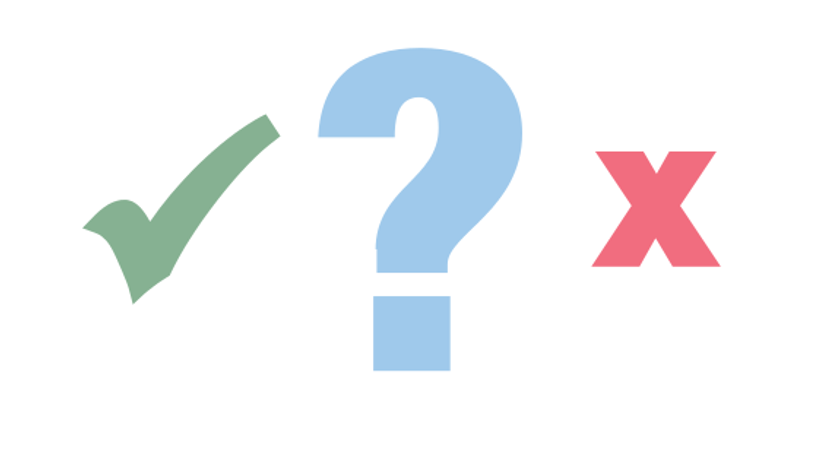 Always, Sometimes, or Never True
Waves can be used to describe the behavior of less obvious things like light, TV and radio signals, and cell phone data signals as they travel from one location to another. 

On your handout, include rationale that supports your selection.
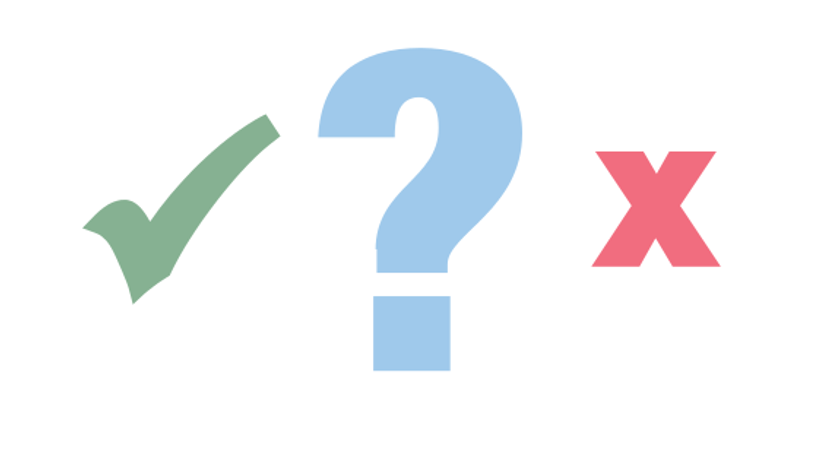 Always, Sometimes, or Never True
There are patterns in waves. 

On your handout, include rationale that supports your selection.
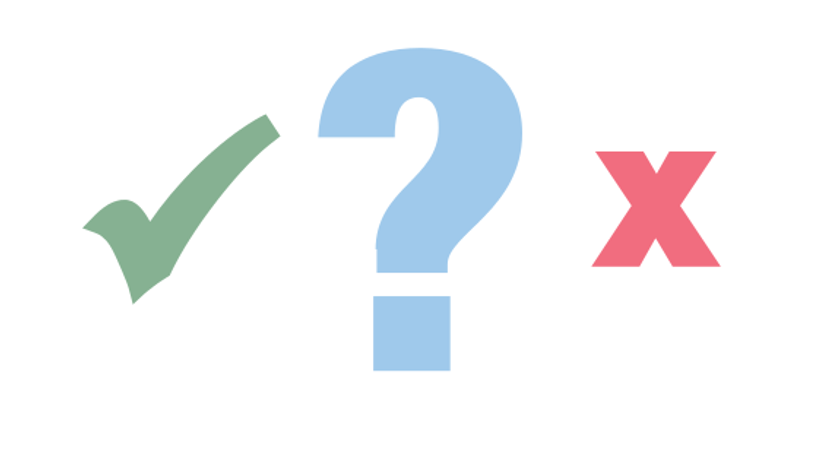 Always, Sometimes, or Never True
Waves are not affected by their environment. 

On your handout, include rationale that supports your selection.
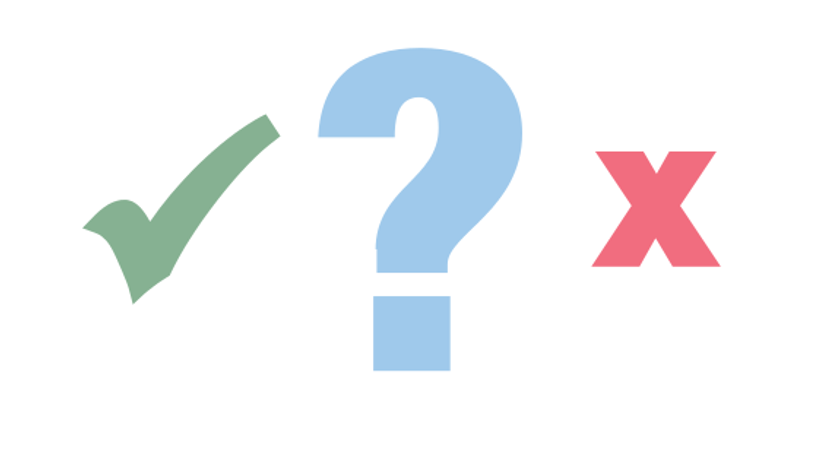 Always, Sometimes, or Never True
A wave can be thought of as a disturbance that travels through something, accompanied by a transfer of energy. 

On your handout, include rationale that supports your selection.
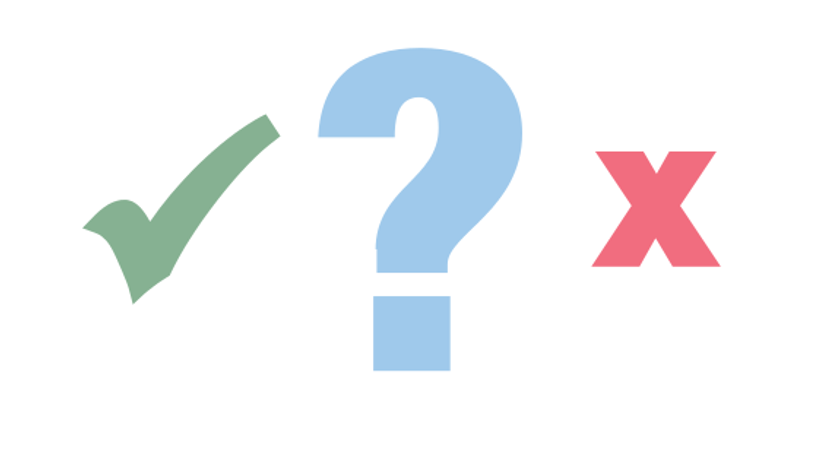 Always, Sometimes, or Never True
Waves travel through solids. 

On your handout, include rationale that supports your selection.
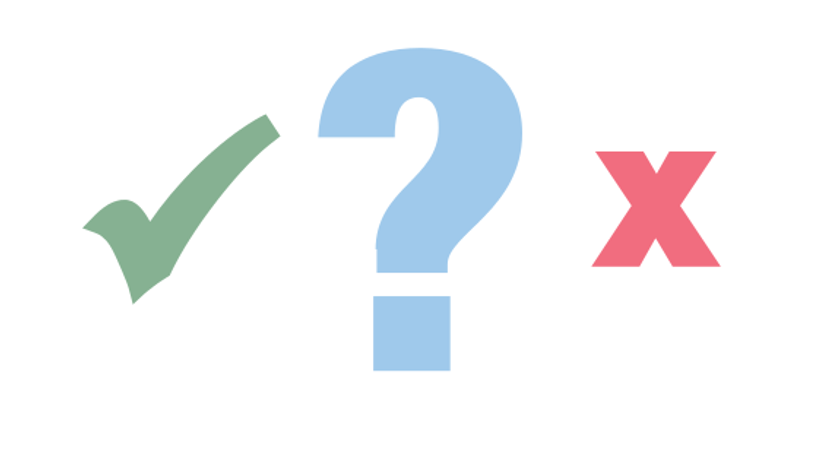 Always, Sometimes, or Never True
Radio waves can travel through the vacuum of space. 

On your handout, include rationale that supports your selection.
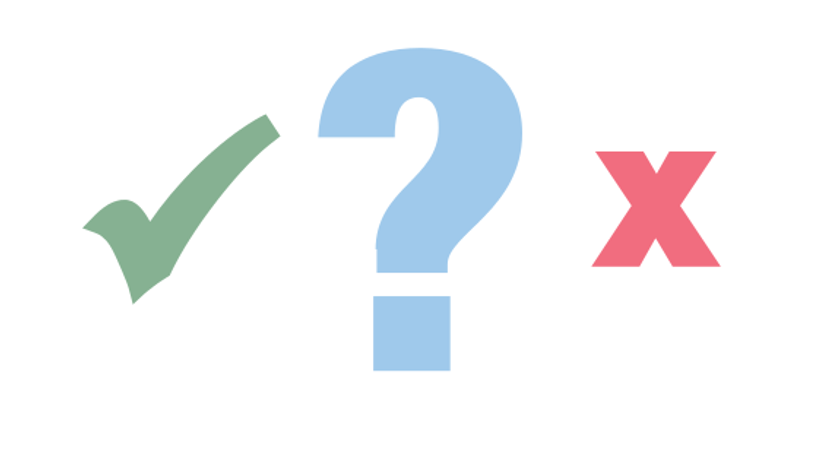 Always, Sometimes, or Never True
Sound waves need to travel through a medium. 

On your handout, include rationale that supports your selection.
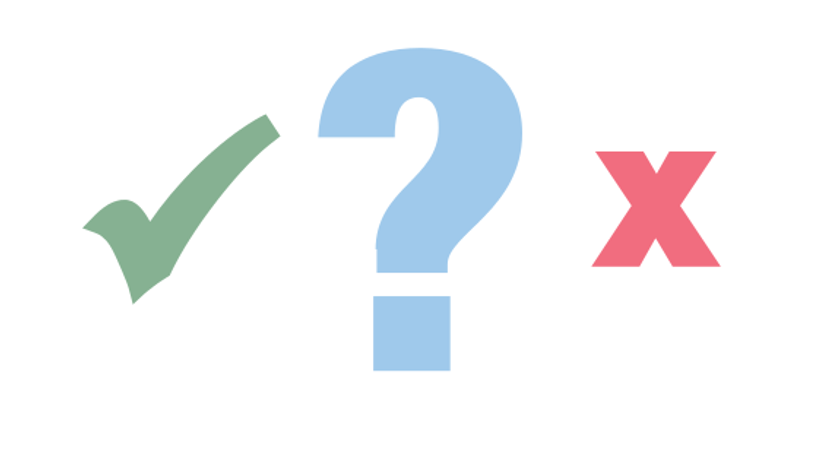 Always, Sometimes, or Never True
Amplitude and frequency affect the energy of a wave. 

On your handout, include rationale that supports your selection.
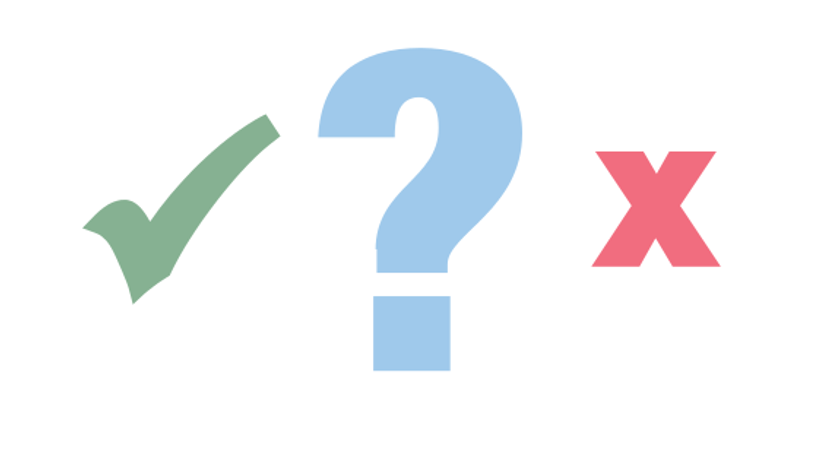 Essential Questions
What are waves? 
How do waves behave differently from particles?
Lesson Objectives
Analyze anchoring phenomena to determine your current level of knowledge on a topic. 
Use springs to experiment with making waves. 
Describe the basic characteristics of the waves you made with the springs.
Exploring Mechanical Waves
What are mechanical waves?
How are they made?
Exploring Mechanical Waves
We use the term “wave” to describe many things we recognize in the world around us. 
“Wave” also describes the behavior of less obvious things like electrons, light, TV and radio signals, and cell phone data signals as they travel from one location to another. 
Let’s learn about waves by making some waves with a spring and observing their characteristics.
Exploring Mechanical Waves
With a partner: 
Find a place where you can stretch out the spring on a tabletop or on a tile floor. 
The spring must be on a surface, not dangling in the air! 
Hold one end of the spring and have your partner hold the other end. Together, stretch the spring 3–4 meters. 
Write down your observations as you workthrough the questions on the handout.
Anchor Charts
With a partner, create an anchor chart. Be sure to include: 
An example of each exercise you did with the spring. 
A description of what you observed the spring doing in each exercise.
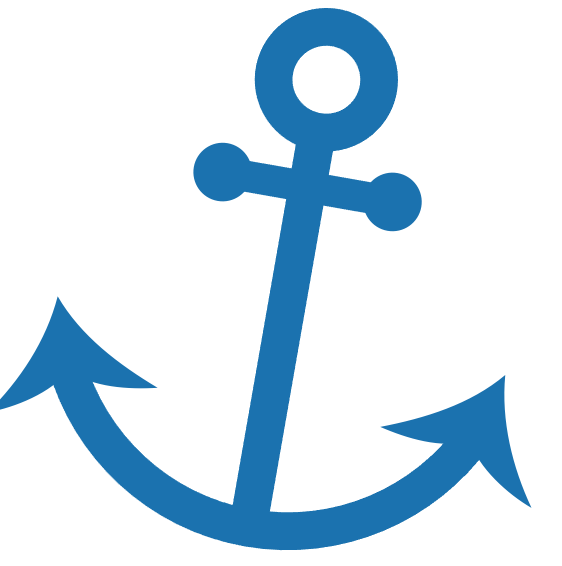 [Speaker Notes: Strategy: K20 Center. (n.d.). Anchor Charts. Strategies. https://learn.k20center.ou.edu/strategy/58]
Anchor Charts
As the following definitions are shared, look at your anchor chart and label where/when each one occurred during the Exploring Waves activity. 
For each definition, you’ll need to add an example from the Exploring Waves activity if you don’t already have one.
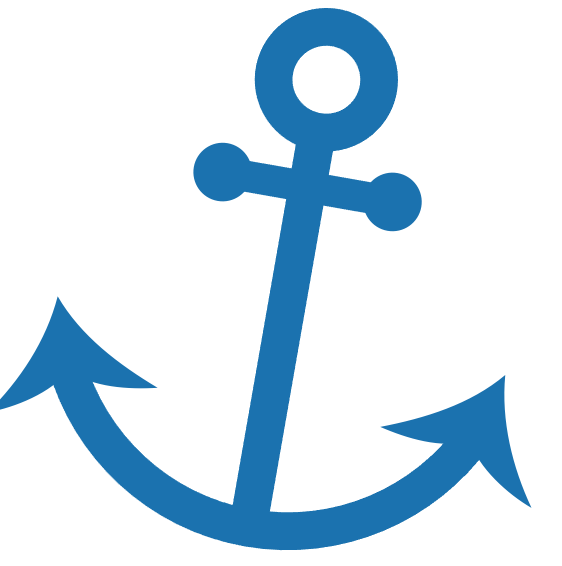 Oscillation
Definition: 
Consistently repeating vibration or motion.
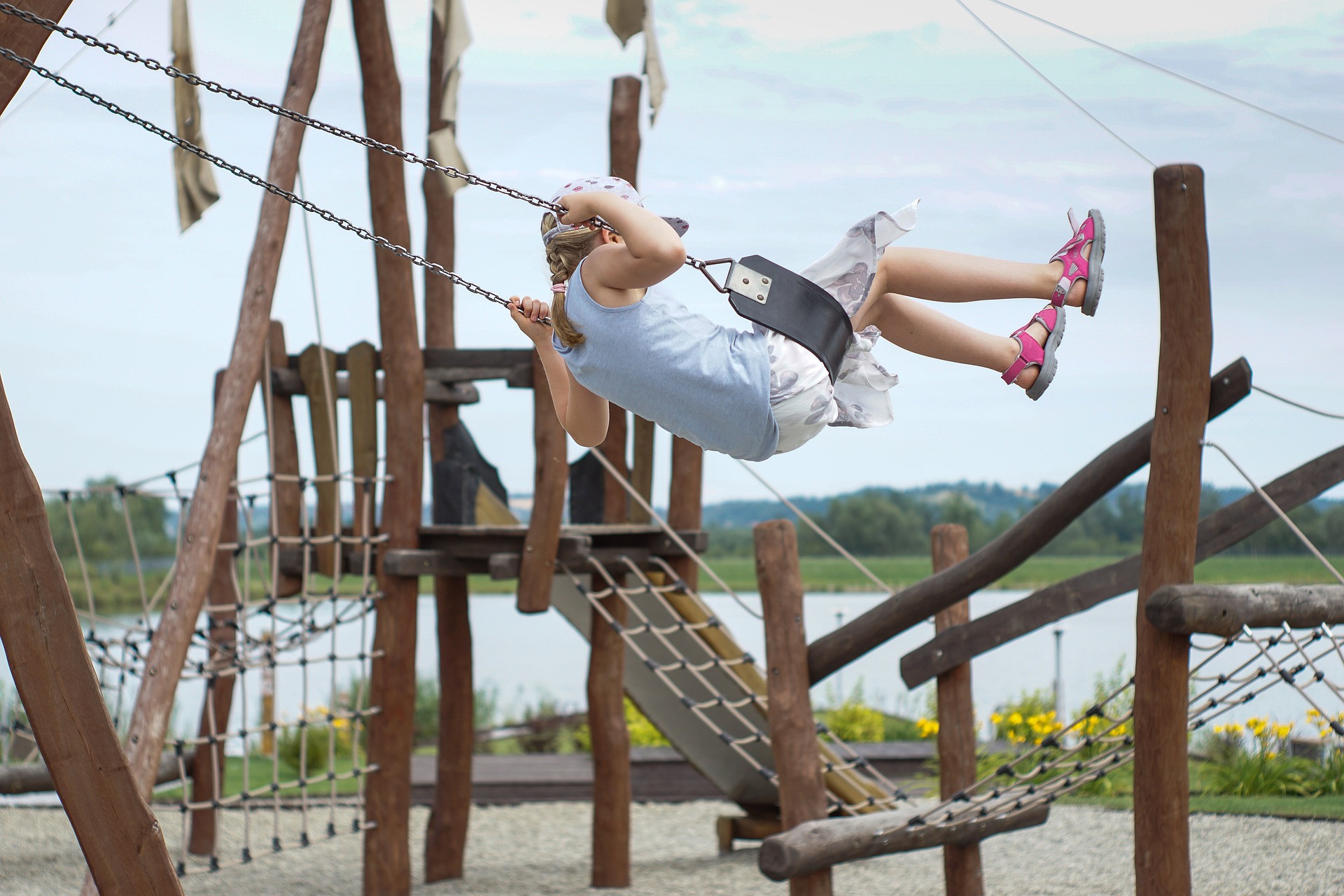 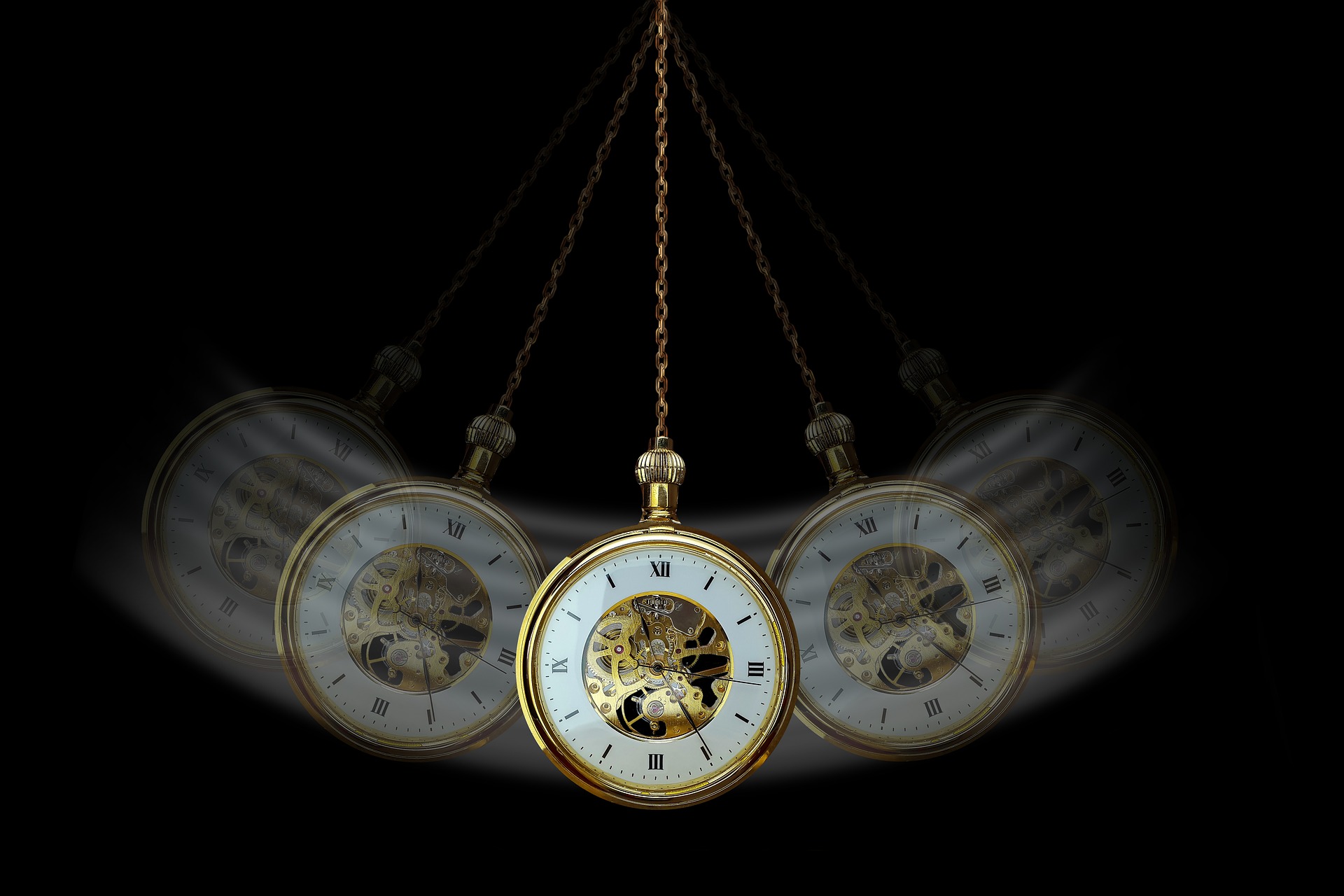 [Speaker Notes: Image sources: 
Geralt. (2019). Pendulum hypnosis, clock, pocket watch [Image]. Pixabay. https://pixabay.com/photos/hypnosis-clock-pocket-watch-4041583/
Summa. (2017). Playground swing, child [Image]. Pixabay. https://pixabay.com/photos/playground-swing-child-2543210/]
Millennium Bridge in London
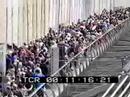 [Speaker Notes: To play the video, click the image on the slide or copy and paste the following link into your web browser:  https://www.youtube.com/watch?v=eAXVa__XWZ8

Video source: 
Mdepablo. (2007, February 14). Millennium Bridge [Video]. YouTube. https://www.youtube.com/watch?v=eAXVa__XWZ8]
Medium
Definition: 
A physical substance that carries the wave. 
Examples: 
Almost any kind of matter, including the following: 
Air 
Water or other liquids 
Solids, such as steel or rock
Medium
Important fact to know: 
The wave medium always returns to its original position after a wave passes through it.
[Speaker Notes: https://www.flickr.com/photos/102642344@N02/15278413843/in/photostream/]
Transverse Waves
Definition: 
“Bouncy” waves. 
The medium vibrates up and down. 
Note: This is how waves are usually represented in pictures.
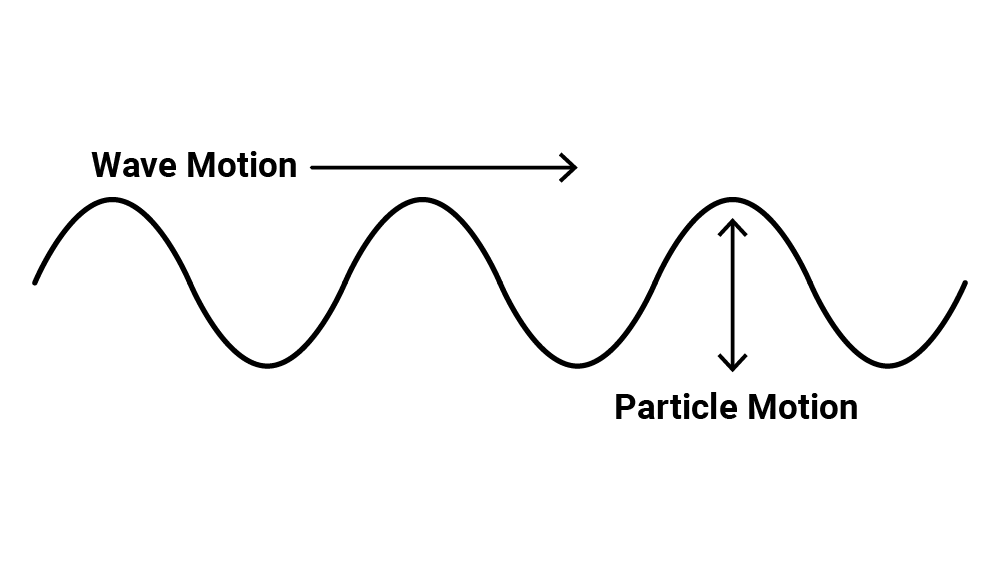 Longitudinal Waves
Definition: 
“Stretchy” waves. 
The medium compresses (squeezes) and expands (stretches).
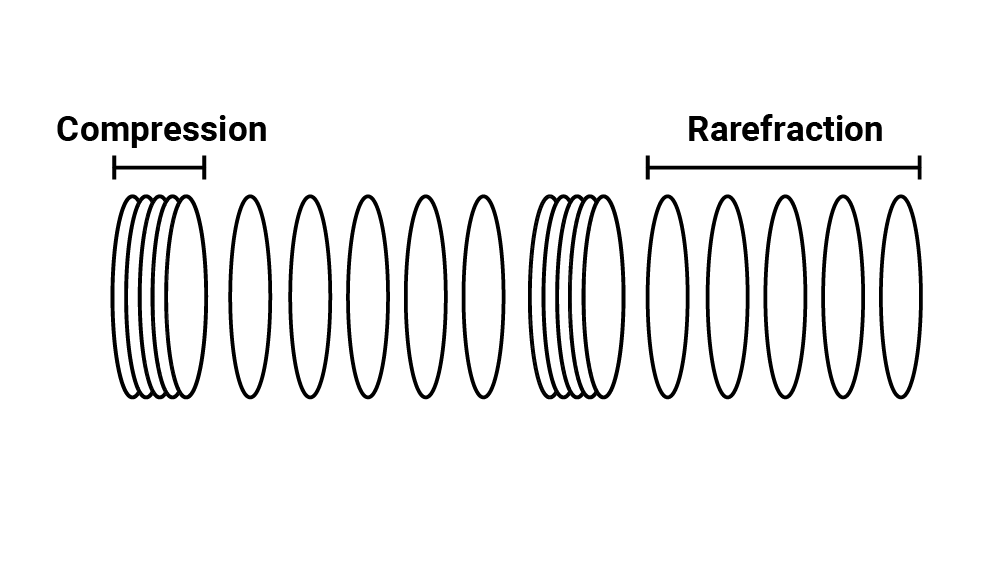 Wave Pulse
Definition: 
A short-duration vibration creates a single displacement, which then travels through the medium as a wave.
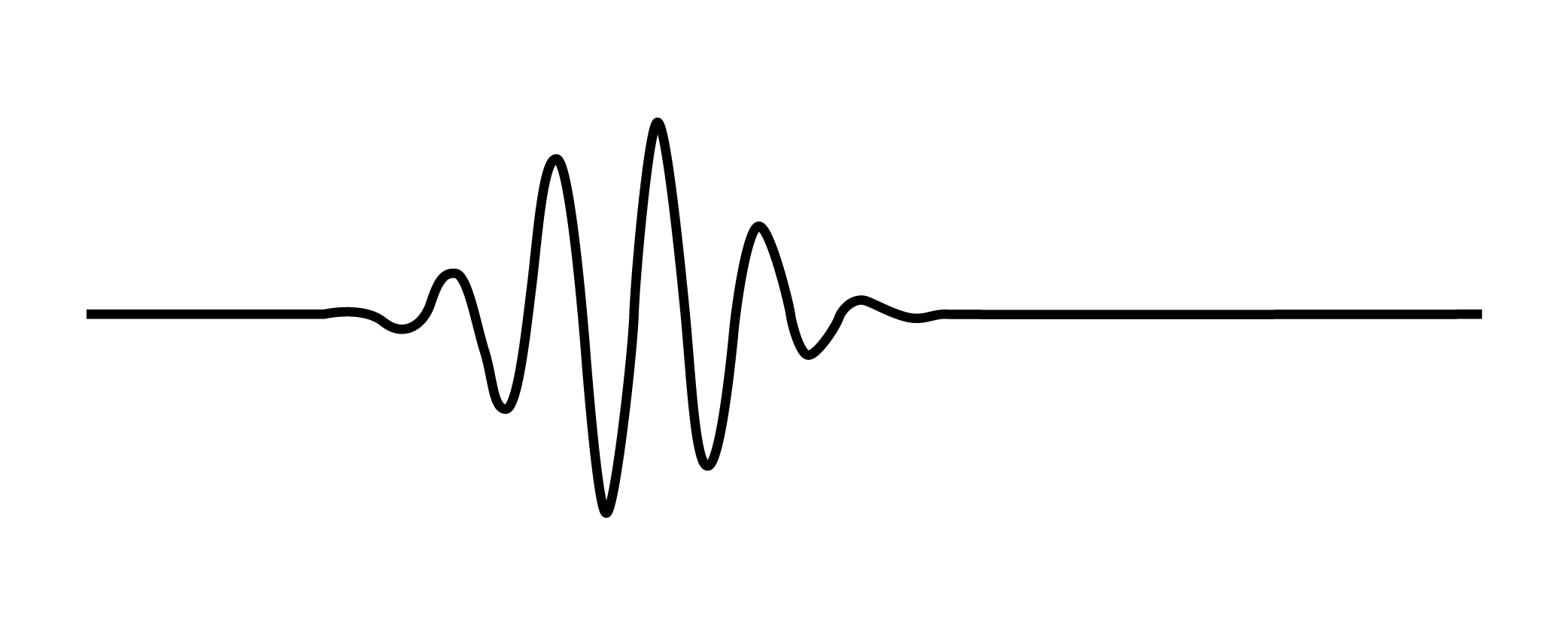 [Speaker Notes: Image source: 
Schrope B.A., Goel N. (2014) Physical Principles of Ultrasound [Image]. In: Hagopian E., Machi J. (eds) Abdominal Ultrasound for Surgeons. Springer: New York, NY. https://doi.org/10.1007/978-1-4614-9599-4_2]
Driven Wave
Definition: 
A constant oscillation that creates a continuous displacement or vibration of the medium.
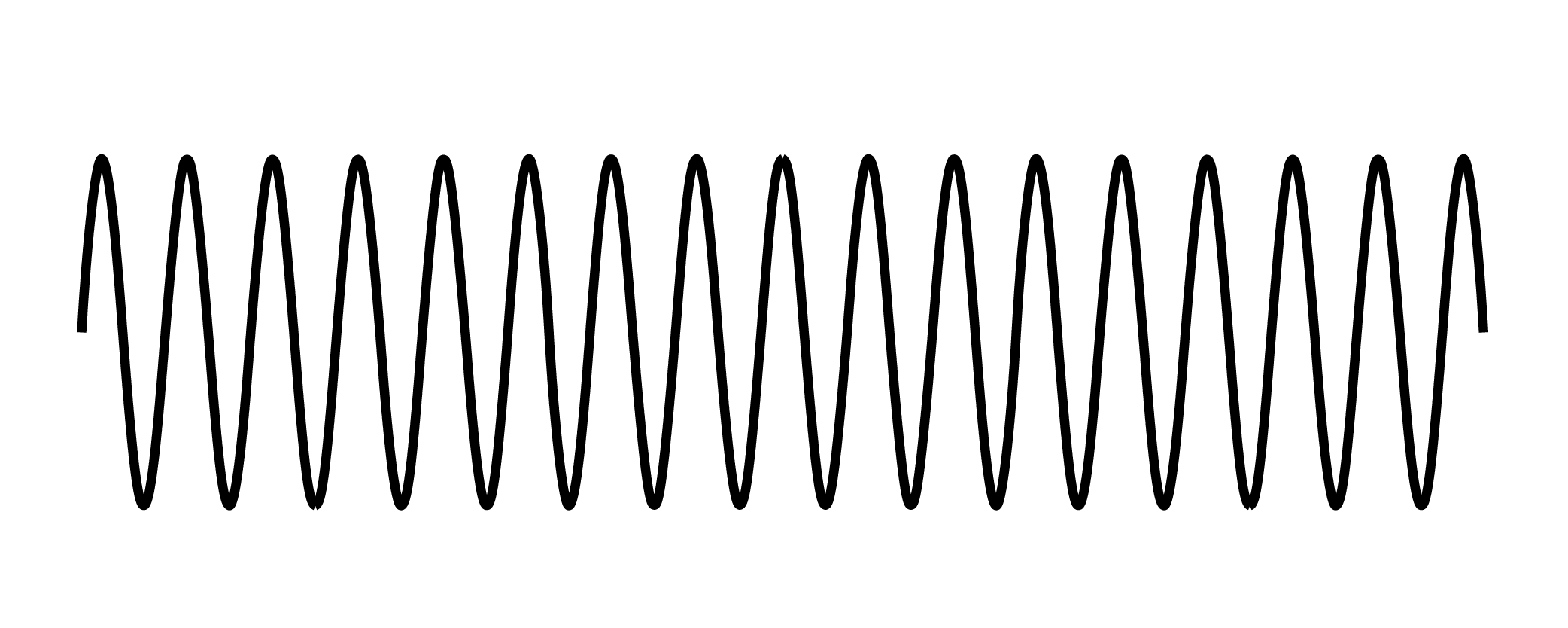 [Speaker Notes: Image source: 
Schrope B.A., Goel N. (2014) Physical Principles of Ultrasound [Image]. In: Hagopian E., Machi J. (eds) Abdominal Ultrasound for Surgeons. Springer: New York, NY. https://doi.org/10.1007/978-1-4614-9599-4_2]
Driving Question Board
Are there any questions on our Driving Question Board that we can answer right now?
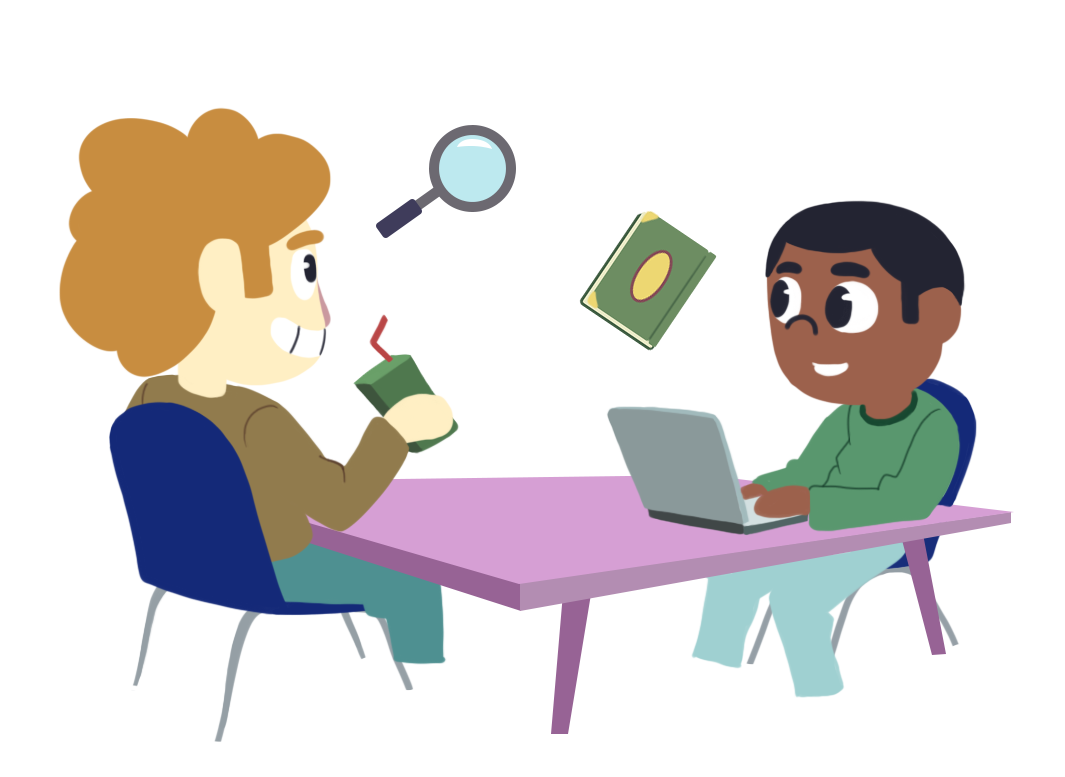 POMS: Point of Most Significance
Imagine if your best friend in the class had been absent for this lesson. 
What is the most important thing you learned during this lesson that you would want to share with your friend when they return?
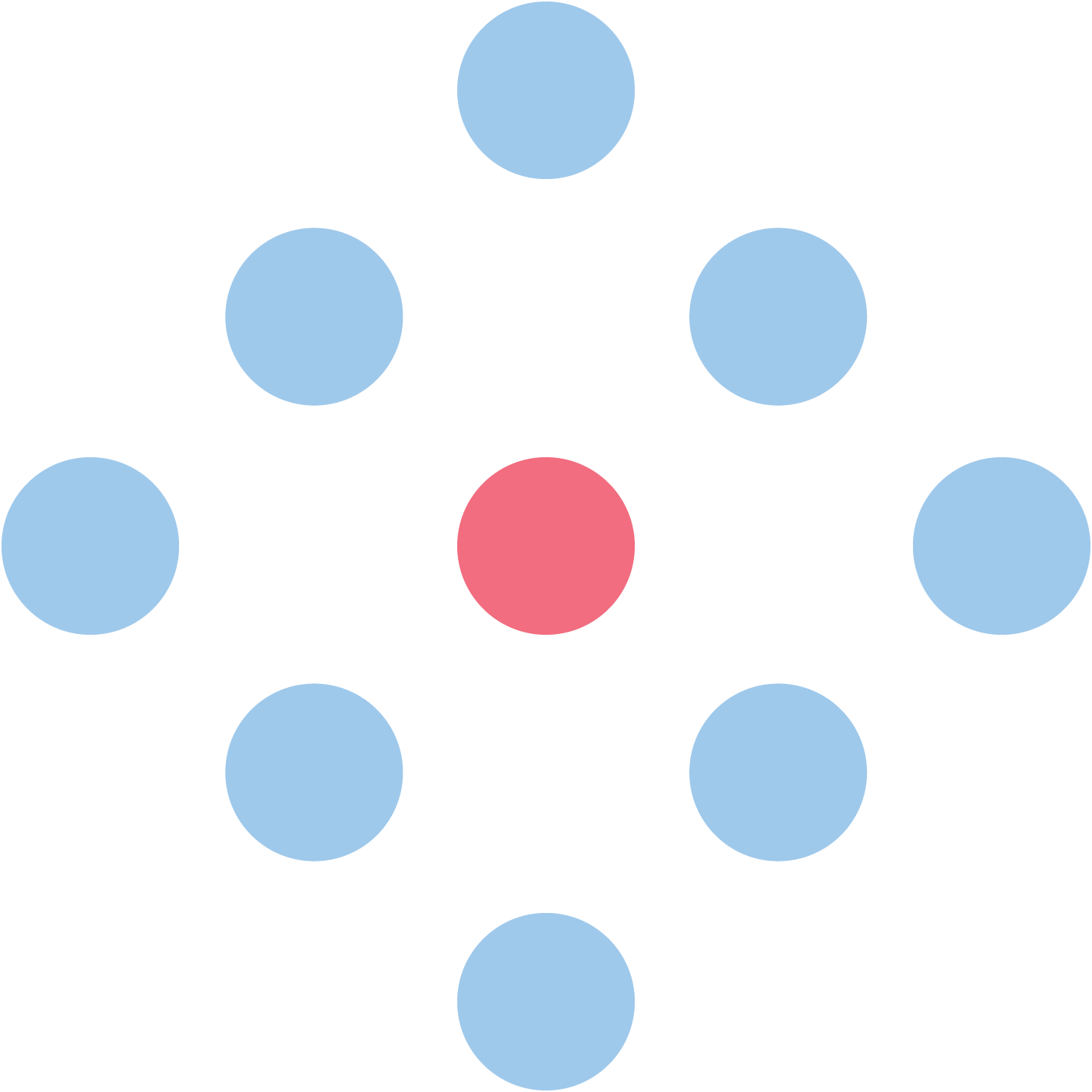 [Speaker Notes: Strategy: K20 Center. (n.d.). POMS: Point of Most Significance. Strategies. https://learn.k20center.ou.edu/strategy/101]
What Do You Meme We Have Homework?
Create a meme of your own that helps to summarize the content you learned in this lesson. 
Be prepared to share it at the start of the next class period.
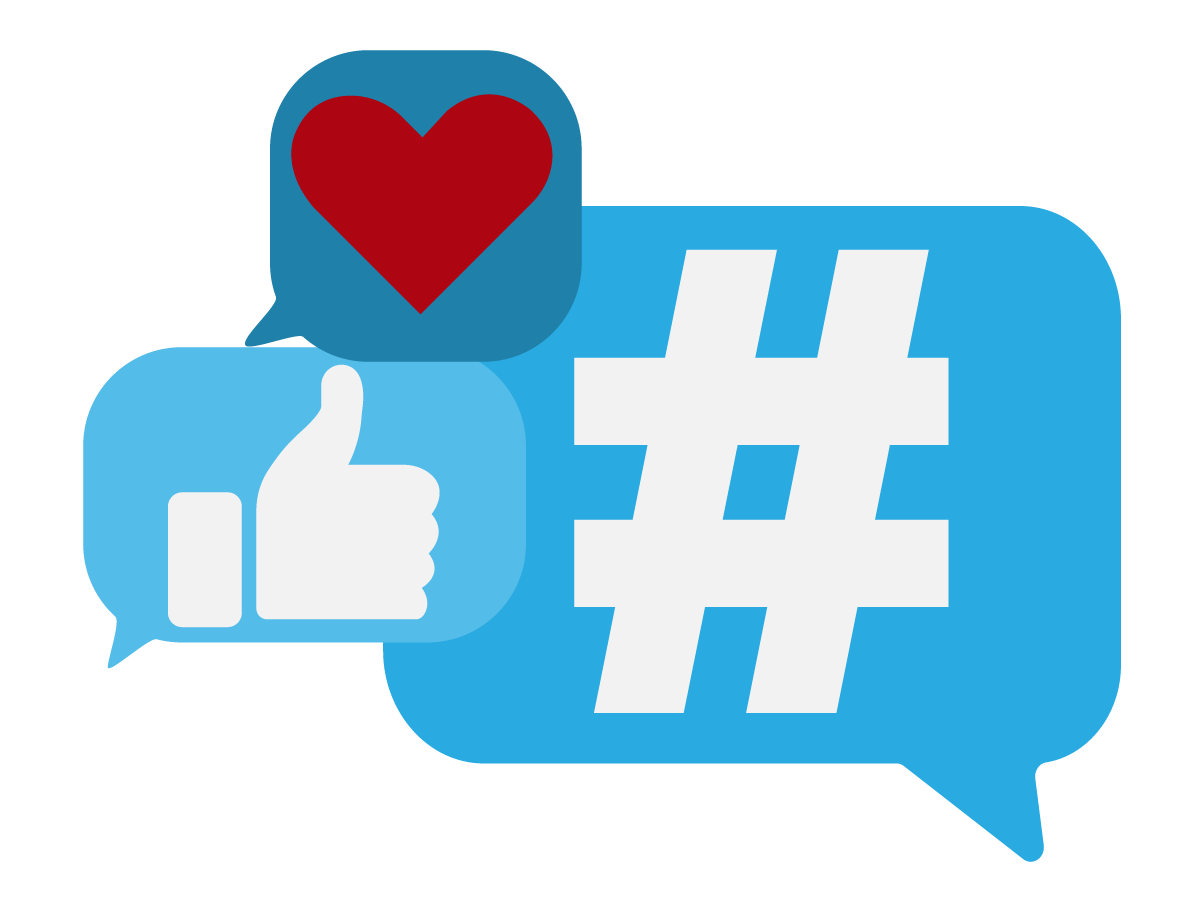 [Speaker Notes: Strategy: K20 Center. (n.d.). What do you meme? Strategies. https://learn.k20center.ou.edu/strategy/984]